Die Europäische Union: 446 Millionen Bürger – 27 Länder
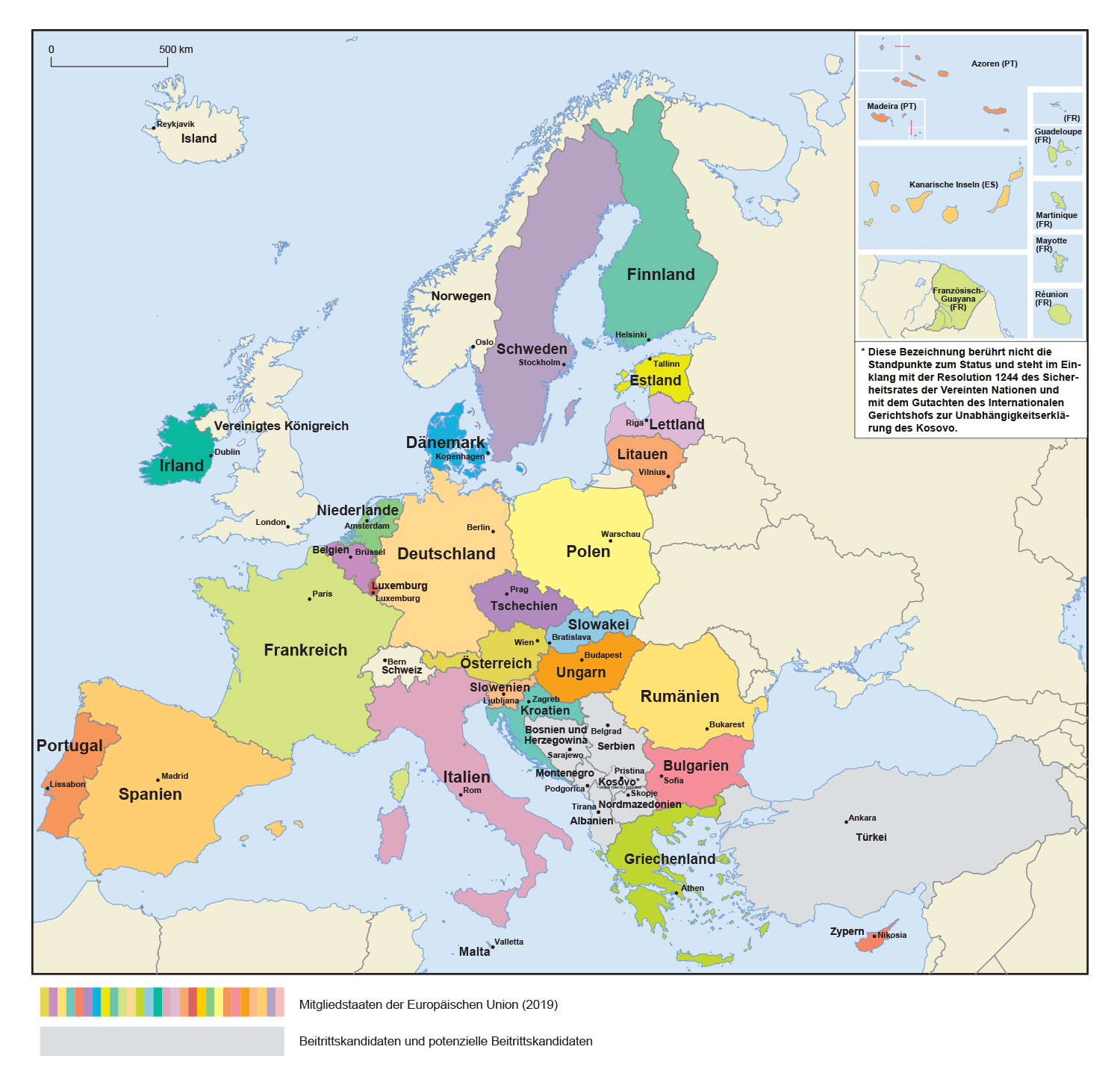 Pioniere der EU - einige der Architekten des europäischen Projekts
Ihr Beitrag zu dauerhaftem Frieden und Wohlstand…
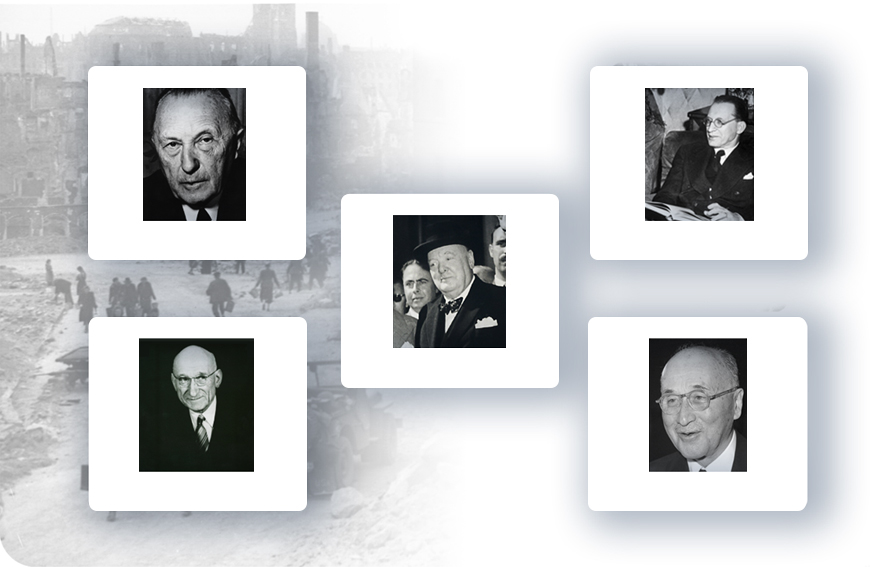 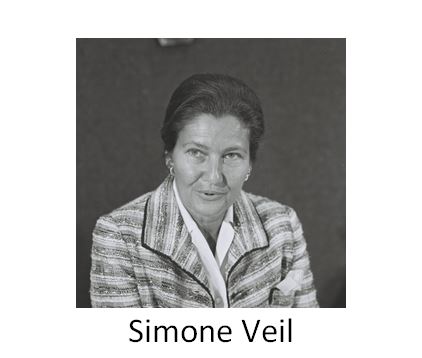 Konrad Adenauer
Alcide De Gasperi
Winston Churchill
Robert Schuman
Jean Monnet
Die Symbole der EU
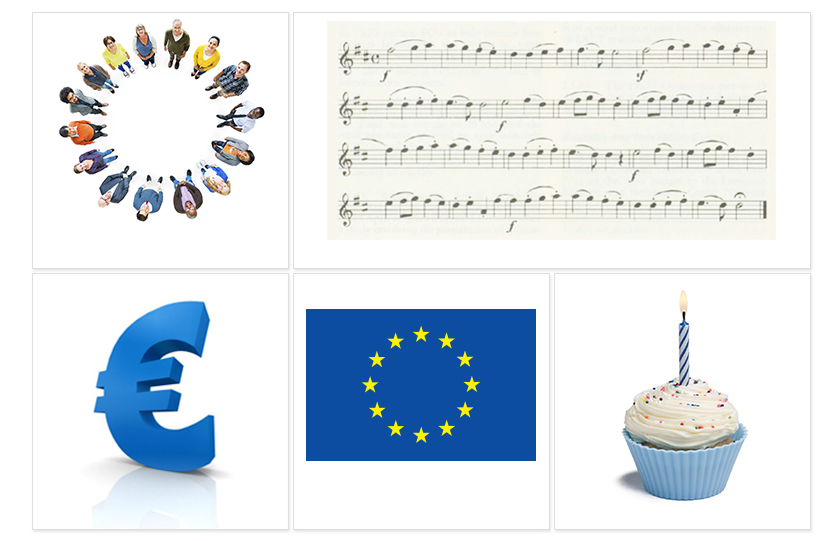 Das Motto: 
In Vielfalt vereint
Die europäische Hymne
9. Mai - Europatag
Die europäische Flagge
Der Euro
24 Amtssprachen
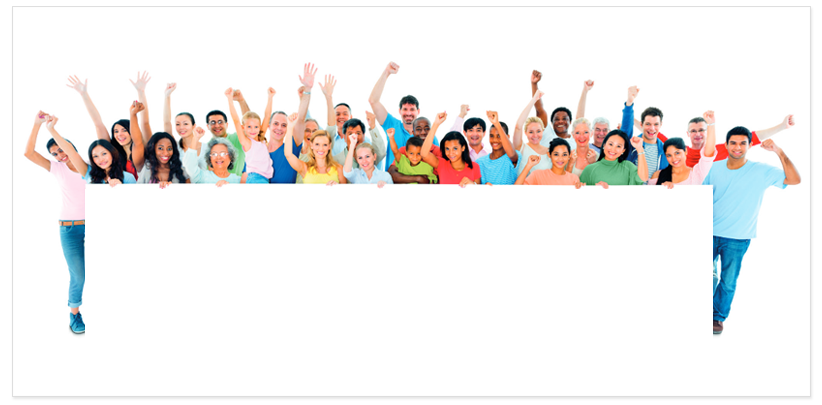 Български
Čeština
dansk
Deutsch
eesti keel
Ελληνικά
português
Română
slovenčina
slovenščina
suomi
svenska
English
español
français
Gaeilge
hrvatski
Italiano
latviešu valoda
lietuvių kalba
magyar
Malti
Nederlands
polski
Die große Erweiterung: Vereinigung von Ost und West
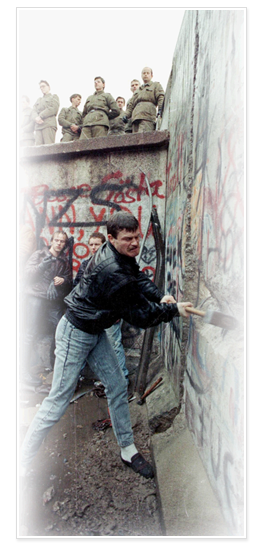 1989
Fall der Berliner Mauer – Ende des Kommunismus
Start der EU-Wirtschaftshilfe: Phare-Programm
1992
Festlegung der Kriterien für einen Beitritt zur EU:
• Demokratie und Rechtsstaatlichkeit
• funktionierende Marktwirtschaft
• Fähigkeit, die Rechtsvorschriften der EU umzusetzen
1998
Beginn der offiziellen Erweiterungsverhandlungen
2002
Gipfel von Kopenhagen stimmt großen Erweiterung um 10 neue Mitgliedstaaten zu
2004
Zehn neue EU-Mitgliedstaaten: Estland, Lettland, Litauen, Malta, Polen, Slowakei, Slowenien, Tschechische Republik, Ungarn, Zypern
2007
Bulgarien und Romanien treten der EU bei
2013
Kroatien tritt am 1. Juli bei
Kandidatenländer und potenzielle Kandidatenländer
Die Verträge – Grundlage für eine demokratische und rechtsstaatliche Zusammenarbeit
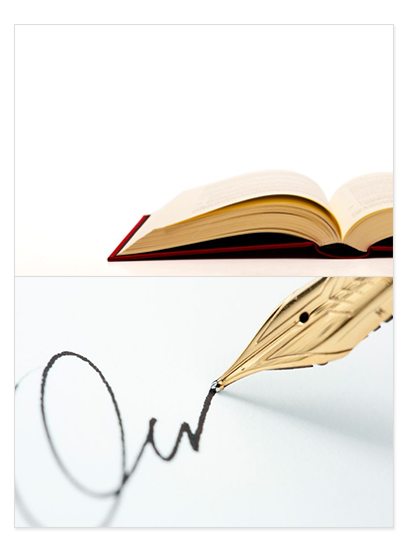 1952
Europäische Gemeinschaft für Kohle und Stahl
1958
Römische Verträge
• Europäischen Wirtschaftsgemeinschaft
• Europäischen Atomgemeinschaft (EURATOM)
Einheitliche Europäische Akte: der Binnenmarkt
1987
Vertrag zur Europäischen Union – 
Maastrichter Vertrag
1993
1999
Vertrag von Amsterdam
2003
Vertrag von Nizza
2009
Vertrag von Lissabon
Die EU-Charta der Grundrechte
Verbindlich für alle Aktivitäten der EU
54 Artikel unter 6 Titeln
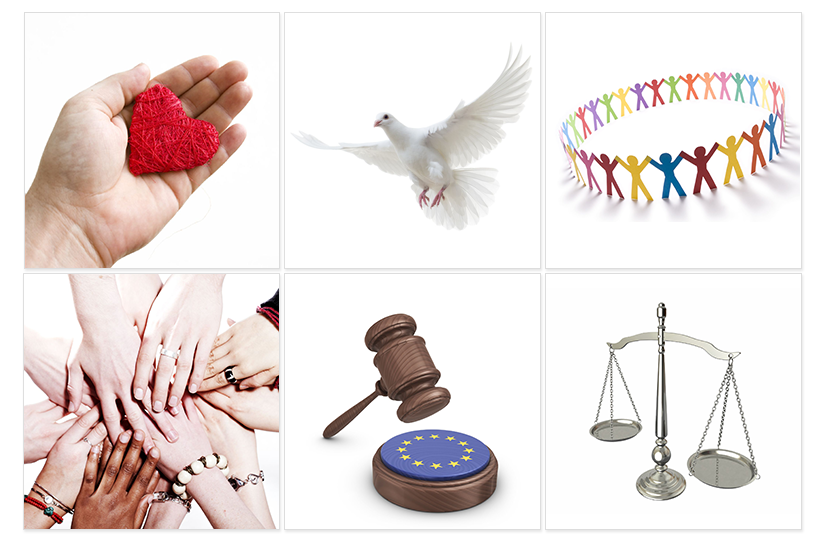 Würde
Freiheiten
Gleichheit
Solidarität
Bürgerrechte
Justiz
Die Bevölkerung der EU im weltweiten Vergleich
Bevölkerung in Millionen
Wie viele Menschen leben in der EU?
Bevölkerung in Millionen (2019) 446 Millionen insgesamt
Die europäische Wirtschaft: Gemeinsam stärker
2008: Die weltweite Finanzkrise beginnt in den Vereinigten Staaten.
Koordinierte Reaktion der europäischen Spitzenpolitiker:
Bekenntnis zum Euro und Verpflichtung zur Finanzmarktstabiliät 
Neue Vorschriften und neue Instrumente zur Krisenbewältigung:
	Europäischer Stabilitätsmechanismus: Fond zur Unterstützung von Ländern mit außergewöhnlichen wirtschaftlichen Schwierigkeiten
 	Neue Vorschriften zur Stabilität von Banken
	Bankenunion: EU-weite Bankenaufsicht und Mechanismus zur Schließung insolventer Banken
Bessere wirtschaftliche Steuerung:
	Europäisches Semester: Jährliches Verfahren zur Koordinierung öffentlicher Haushalte
	Euro-Plus-Pakt, “Fiskalpakt-Vertrag”: gegenseitige Verpflichtung zu soliden öffentlichen Finanzen
Ein Investitionsplan für Europa
Europäischer Fonds für strategische Investitionen
Die Investitionsoffensive für Europa, die im November 2014 beschlossen wurde, sieht die Gewährung öffentlicher Garantien vor, um Anreize für private Investitionen zu bieten.
Der im Rahmen der Investitionsoffensive geschaffene Europäische Fonds für strategische Investitionen hat (bis Oktober 2019) bereits Investitionen im Wert von 439 Milliarden Euro mobilisiert und damit alle Erwartungen übertroffen. 
Mithilfe dieser Investitionen wurden 1,1 Millionen Arbeitsplätze geschaffen; bis 2022 sollen es 1,7 Millionen werden.
Über eine Million kleiner und mittlerer Unternehmen soll einen verbesserten Zugang zu Finanzmitteln erhalten. Das Bruttoinlandsprodukt der EU ist dank der Offensive bislang um 0,9 % gestiegen.
Bankenunion: sichere und zuverlässige Banken
Die Reaktion der EU auf die Finanzkrise:
Regelwerk: 
Neue Vorschriften zur Sicherstellung, dass Banken über das notwenige Kapital und eine bessere Risikokontrolle verfügen 
Aufsicht: 
Die Europäische Zentralbank überwacht +/- 130 der wichtigsten Banken 
Nationale Aufsichtsbehörden arbeiten eng zusammen
Abwicklung: 
Ein europaweites Einheitliches Aufsichtsgremium kann über die Abwicklung einer insolventen Bank entscheiden. 
Dies wird unterstützt durch einen Fonds, in den die Banken selbst einzahlen, wodurch sichergestellt wird, dass die Steuerzahler nicht belangt warden.
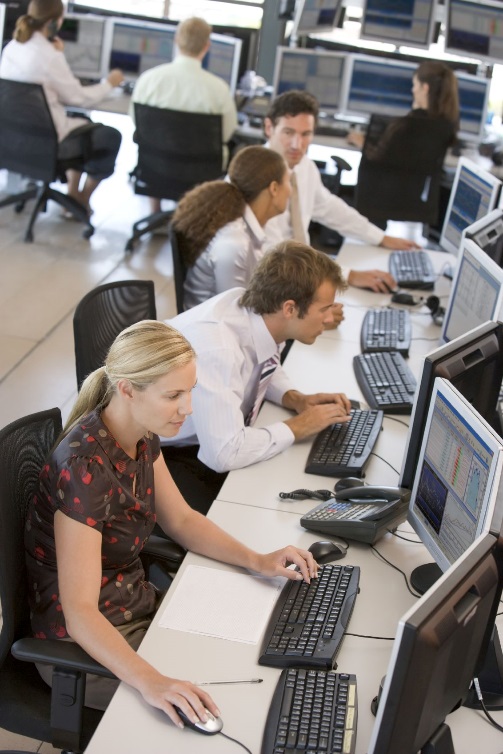 Wofür werden die EU-Gelder ausgegeben?
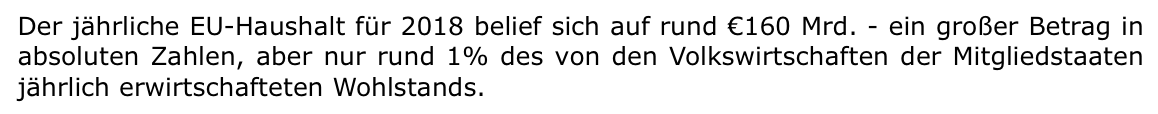 Klimawandel – die ehrgeizigen Ziele der EU
Ambitioniertere Klimaschutzziele der EU für 2030 und 2050
Bis 2050 klimaneutral zu werden, erscheint fast unmöglich und ist doch eine riesige Chance. Um dieses Ziel zu erreichen, hat die Europäische Kommission im Dezember 2019 ihren europäischen Grünen Deal vorgestellt.
Der europäische Grüne Deal ist integraler Bestandteil der Strategie der Kommission zur Umsetzung der Agenda 2030 und der UN-Ziele für nachhaltige Entwicklung.
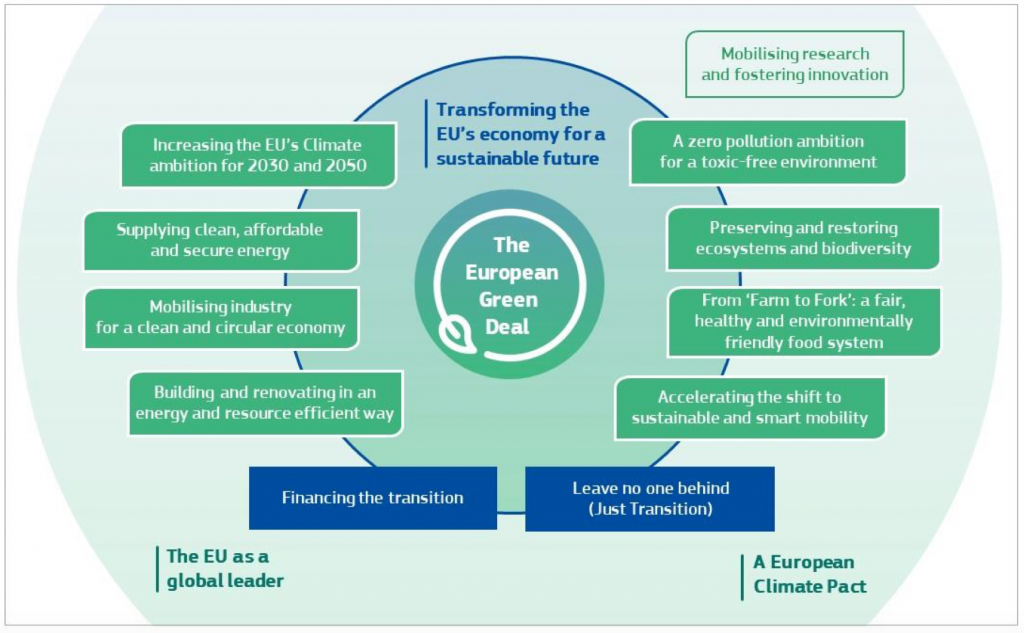 Bis März 2020 will die Kommission das erste europäische „Klimagesetz“ vorschlagen. Damit wird das Ziel der Klimaneutralität bis 2050 in Rechtsvorschriften verankert.

Die EU hat bereits damit begonnen, ihre Wirtschaft zu modernisieren und umzugestalten, um klimaneutral zu werden. Im Zeitraum 1990 bis 2018 konnte sie die Treibhausgasemissionen um 23 % senken, während ihre Wirtschaft um 61 % wuchs.

Bis zum Sommer 2020 wird die Kommission einen auf Umweltauswirkungen geprüften Plan vorlegen, mit dem die Reduktionsvorgabe der EU für die Treibhausgasemissionen bis 2030 auf verantwortungsvolle Weise auf mindestens 50 % und angestrebte 55 % gegenüber 1990 angehoben werden soll.
Der Euro – eine einheitliche Währung für Europa
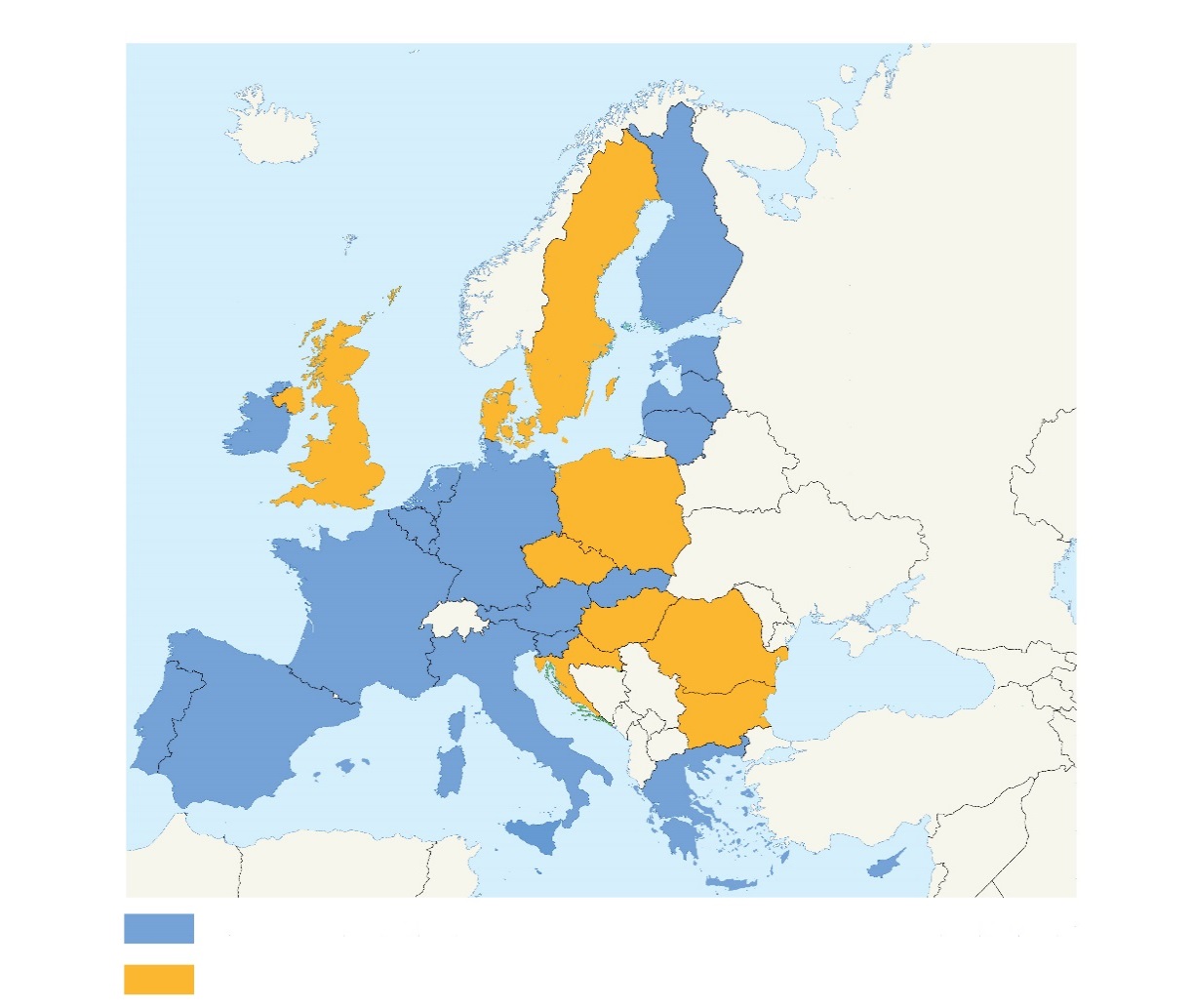 Warum brauchen wir den Euro?

Kein Fluktuationsrisiko und kein Wechselkursrisiko
Größere Auswahl und stabilere Preise für Verbraucher

Engere wirtschaftliche Zusammenarbeit zwischen EU-Ländern
EU-Länder, in denen der Euro verwendet wird
EU-Länder, in denen der Euro nicht verwendet wird
Der Euro wird im gesamten Euroraum verwendet.

Münzen:eine Seite mit nationalem Symbol, eine gemeinsame Seite

Scheine: keine nationale Seite
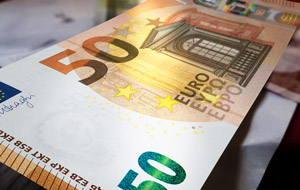 Der Binnenmarkt: Entscheidungsfreiheit
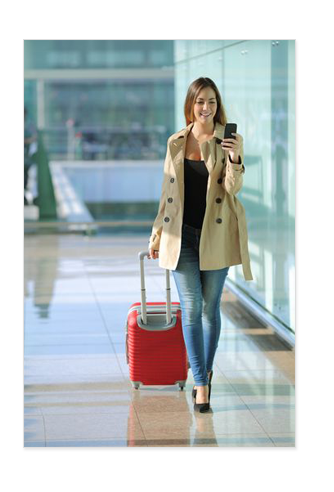 Freizügigkeit in vier Bereichen:
Waren
Dienstleistungen
Personen
Kapital
Der Binnenmarkt hat eine Reihe von Erfolgen möglich gemacht:
Erhebliche Preissenkungen bei vielen Produkten und Dienstleistungen, auch bei Flugtickets und Telefonanrufen 
Eine größere Auswahl für die Verbraucher
Millionen neuer Jobs
Zahlreiche Möglichkeiten für Unternehmer
„Connecting Europe“: Digitaler Binnenmarkt
Seit Mai 2015 hat die Europäische Kommission die meisten der Vorschläge vorgelegt, die sie in ihrer Strategie für einen digitalen Binnenmarkt angekündigt hatte. Im Überblick:

Die Roaminggebühren wurden im Juni 2017 abgeschafft. Seitdem können wir unsere Mobiltelefone innerhalb der EU zu den gleichen Tarifen nutzen wie daheim. 
Zum Schutz personenbezogener Daten traten am 25. Mai 2018 strengere EU-Vorschriften in Kraft.
Im Rahmen der WiFi4EU-Initiative wird die EU-weite Einrichtung kostenloser öffentlicher WLAN-Hotspots in unseren Gemeinden gefördert.
Neue Maßnahmen zum Schutz von Menschen und Unternehmen gegen Cyberangriffe
Seit 2018 können Online-Abonnements für Filme und Fernsehprogramme, E-Books, Videospiele und Musikdienste aufgrund neuer Vorschriften EU-weit genutzt werden. 
2018 wurde beschlossen, 1 Mrd. EUR in den Aufbau einer europäischen Supercomputer-Infrastruktur von Weltrang zu investieren.
Soziales Europa
Europa bietet weltweit die höchsten sozialen Standards und liegt in puncto Lebensqualität und Wohlergehen der Menschen weit vorne.Grundlagen hierfür sind:
Die Europäische Sozialcharta, die grundlegende soziale und wirtschaftliche Rechte garantiert. Sie garantiert ein breites Spektrum alltäglicher Menschenrechte in den Bereichen Beschäftigung, Wohnen, Gesundheit, Bildung, Sozialschutz und soziale Sicherheit.
Der Europäische Sozialfonds ist Europas wichtigstes Instrument zur Förderung der Beschäftigung – er verhilft Menschen zu besseren Arbeitsplätzen und gewährleistet fairere Beschäftigungsmöglichkeiten für alle EU-Bürgerinnen und -Bürger. Jährliche Investitionen in Höhe von 10 Mrd. EUR verbessern die Berufsaussichten für Millionen Europäer, insbesondere für schwer Vermittelbare.
Im Rahmen der Europäischen Beschäftigungsstrategie sollen EU-weit mehr und bessere Arbeitsplätze geschaffen werden.
Die Jugendgarantie ist die Verpflichtung aller Mitgliedstaaten, dafür zu sorgen, dass alle jungen Menschen unter 25 innerhalb von vier Monaten, nachdem sie arbeitslos geworden sind oder ihre Ausbildung abgeschlossen haben, ein qualitativ hochwertiges Angebot für 
eine Beschäftigung
eine Weiterbildungsmaßnahme
einen Ausbildungsplatz oder 
ein Praktikum 
erhalten.
Freizügigkeit
Schengen
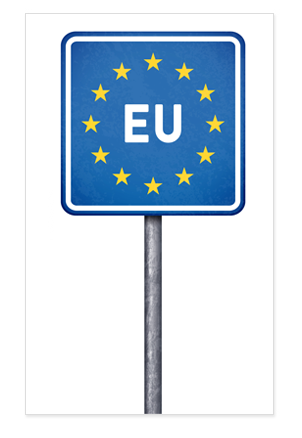 Keine polizeilichen oder zollamtlichen Kontrollen an den Grenzen zwischen den meisten EU-Ländern sowie Norwegen, Liechtenstein, der Schweiz und Island.
Verstärkte Kontrollen an den EU-Außengrenzen
Bessere Zusammenarbeit zwischen den Polizeibehörden in den verschiedenen EU-Ländern
Bei Reisen innerhalb der EU können Sie Waren für den persönlichen Gebrauch kaufen und einführen
Zum Lernen ins Ausland
Erasmus+
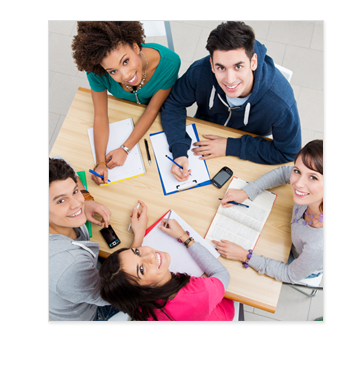 Jedes Jahr gehen über 400.000 junge Menschen ins Ausland, um mit Hilfe von Erasmus+, dem EU-Programm für Aus- und Weiterbildung, Jugend und Sport, in einem anderen europäischen Land zu studieren oder sich auszubilden.
Darüber hinaus unterstützt Erasmus+ das Europäische Solidaritätskorps und den Europäischen Freiwilligendienst.
Raum der Freiheit, der Sicherheit und des Rechts
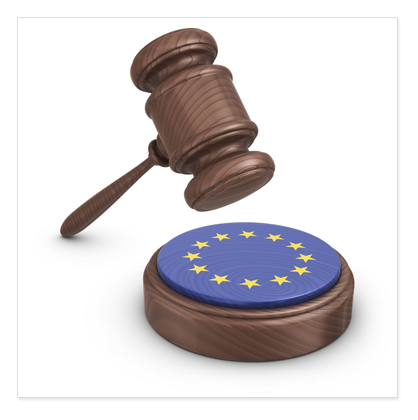 Charta der Grundrechte

Gemeinsame     Terrorismusbekämpfung 

Länderübergreifende    Zusammenarbeit von Polizei undStrafverfolgungsbehörden

Abstimmung der Asyl- undEinwanderungspolitik

Zusammenarbeit in Zivilsachen
Die EU: Garant für Frieden und Wohlstand
Gemeinsame Außen- und Sicherheitspolitik
Die EU führt ambitionierte Handelsgespräche und verfolgt eine ausgewogene und moderne Handelspolitik, um die Globalisierung zu meistern.




Entwicklungshilfe und humanitäre Hilfe		
Katastrophenschutzverfahren: staatliche Hilfe, die unmittelbar nach einer Katastrophe geleistet wird
rescEU, ein neues System zur Erhöhung der Katastrophenabwehrkapazitäten
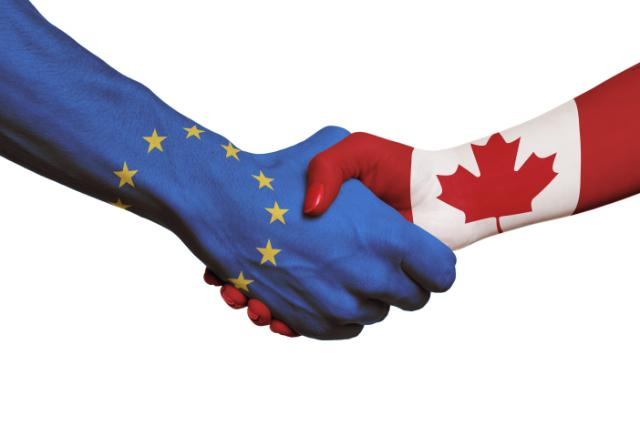 Neue Handelsabkommen mit:
Kanada (2017)
Japan (2018)
und viele mehr ...
Die EU: Engere Zusammenarbeit in Sicherheits- und Verteidigungsfragen
Eckpfeiler der EU-Außen- und Sicherheitspolitik sind:
Wahrung von Frieden und Sicherheit in der Welt 
Entwicklungszusammenarbeit 
Menschenrechte und Rechtsstaatlichkeit
Handeln in humanitären Notsituationen und bei Klimakatastrophen 

International nutzt die EU ihre diplomatischen, politischen, wirtschaftlichen, sicherheitspolitischen und humanitären Mittel, um friedliche Lösungen für Konflikte herbeizuführen. Dies gilt insbesondere für Libyen, Syrien und die Ukraine. 
Im Dezember 2017 einigten sich 25 Mitgliedstaaten auf eine Ständige Strukturierte Zusammenarbeit, d.h. einen rechtlich verbindlichen Rahmen für eine engere Zusammenarbeit in Sicherheits- und Verteidigungsfragen. 
2017 wurde ein Europäischer Verteidigungsfonds gegründet. Er dient der Zusammenarbeit in der Forschung und bei der Entwicklung gemeinsamer industrieller Verteidigungsprodukte und -technologien. Bis 2020 werden aus dem Fonds 90 Mio. EUR in die Forschung und 500 Mio. EUR in die Entwicklung investiert. 
Im April 2019 billigte das Europäische Parlament Pläne, den Fonds im nächsten langfristigen EU-Haushalt (2021-2027) mit rund 13 Mrd. EUR auszustatten und daraus gemeinsame Forschungsprojekte vorrangig über Finanzhilfen zu finanzieren.
Die EU ist der weltweit größte Geber von Entwicklungshilfe
Sie unterstützt die Entwicklungsländer in Form von Hilfen und Zusammenarbeit beim Aufbau wirtschaftlicher und gesellschaftlicher Stabilität.
2018 waren die EU und ihre Mitgliedstaaten nach wie vor die weltweit führenden Geber öffentlicher Entwicklungshilfe. Ihr Beitrag lag bei über 74,4 Mrd. EUR. 

Die im September 2018 geschmiedete Allianz Afrika-Europa für nachhaltige Investitionen soll die Partnerschaft der EU mit Afrika auf eine höhere Stufe bringen. Vorrangig sollen in Afrika mehr Arbeitsplätze entstehen. 

Entsprechend wird in Bildung, Fertigkeiten, Handel und strategische Wirtschaftszweige investiert.
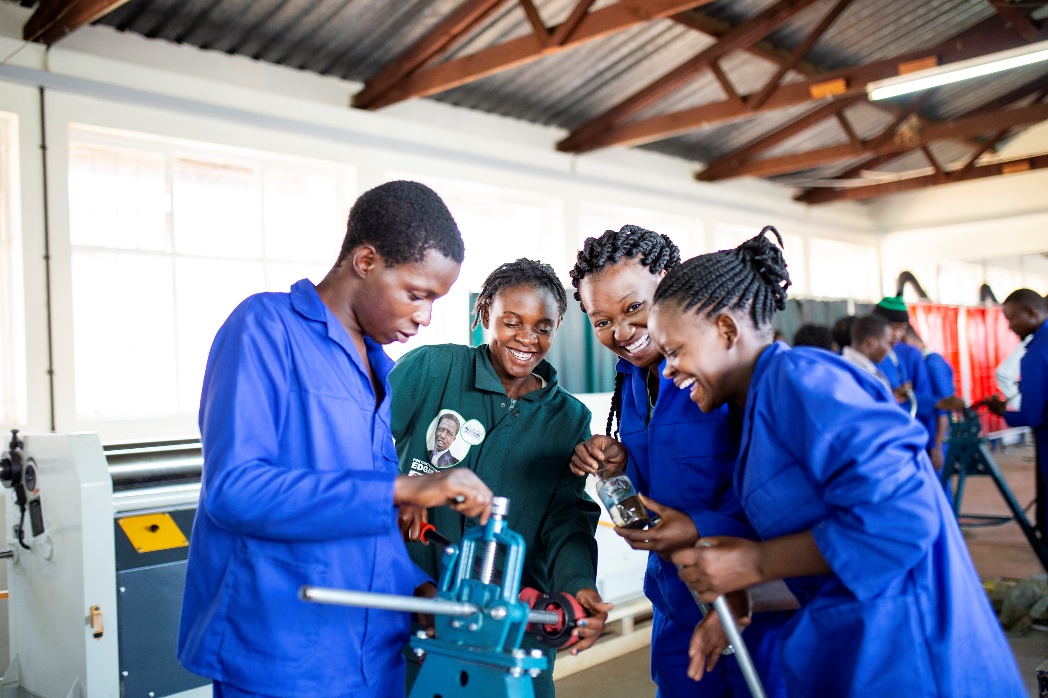 Gleichstellung der Geschlechter
Die Gleichstellung von Mann und Frau ist ein Grundwert der EU.
Die EU will Frauen den angestrebten Beruf ermöglichen, ihnen die gleiche Entlohnung wie Männern bieten und sie dabei unterstützen, Berufsleben und andere Lebensbereiche besser miteinander in Einklang zu bringen:
Beschäftigung: 2017 stieg der Anteil erwerbstätiger Frauen in der EU auf 66,6 %. Dem stehen fast 80 % bei den Männern gegenüber.
Gleicher Lohn für gleiche Arbeit: Frauen verdienen in der EU durchschnittlich 16 % weniger als Männer. Im November 2017 hat die EU einen Aktionsplan vorgelegt, um das Lohngefälle zwischen Frauen und Männern auszugleichen.
Finanzierung: Zu den speziellen Maßnahmen, mit denen Frauen in Lohn und Brot gebracht werden sollen, zählen Fortbildungs- oder Umschulungsprogramme. Hochwertige Kinderbetreuungs- und individuelle Beratungsangebote sollen es den Frauen erleichtern, nach einer Karrierepause an den Arbeitsplatz zurückzukehren. Arbeitgeber werden für die Herausforderungen, vor denen Frauen stehen, stärker sensibilisiert.
Wirtschaft: Das Beschäftigungsgefälle zwischen Frauen und Männern kostet die EU-Wirtschaft schätzungsweise 370 Mrd. EUR jährlich. Eine Verbesserung könnte bis 2050 zu 10,5 Millionen neuen Arbeitsplätzen führen und der EU-Wirtschaft einen Zuwachs von 1,95-3,15 Bio. EUR bescheren.

Eine weitere zentrale Priorität besteht darin, der Gewalt gegen Frauen und Mädchen ein Ende zu setzen. Die von der EU finanzierte Kampagne NON.NO.NEIN bietet Männern und Frauen Gelegenheit, sich für ein Ende der Gewalt gegen Frauen einzusetzen.
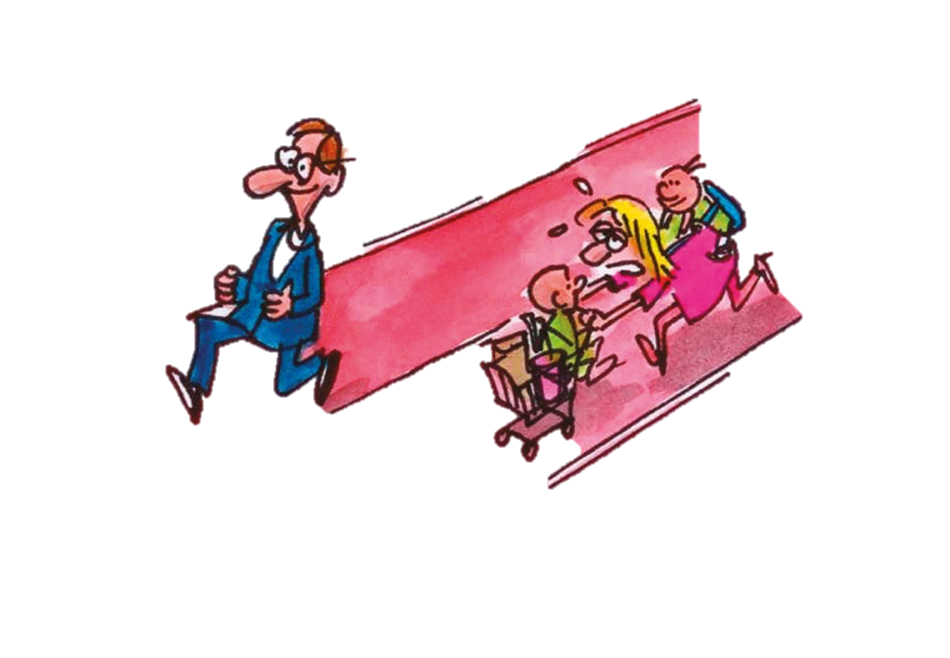 Gesundheit und Umwelt verbessern
Umweltverschmutzung kennt keine Grenzen – gemeinsames Handeln ist gefragt
Mit Unterstützung der EU konnte bereits Folgendes erreicht werden: 

sauberere Badegewässer
erheblich weniger saurer Regen 
bleifreies Benzin 
einfache und sichere Entsorgung alter Elektrogeräte
strenge Vorschriften im Bereich der Lebensmittelsicherheit – vom Hof bis auf den Tisch 
mehr ökologischer und hochwertiger Landbau 
wirksamere Warnhinweise auf Zigarettenpackungen 
Registrierung und Kontrolle aller Chemikalien (REACH)
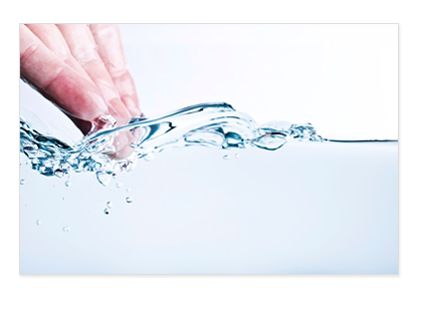 Verbraucherschutz
Als Verbraucher sind Sie in der gesamten EU durch Grundrechte geschützt, selbst wenn Sie unterwegs sind oder online einkaufen
Eindeutige Kennzeichnung
Gesundheits- und Sicherheitsstandards
Verbot unlauterer Praktiken in Verträgen 
Passagierrechte, z.B. Entschädigungen bei langen Verspätungen
Hilfe bei der Lösung von Problemen
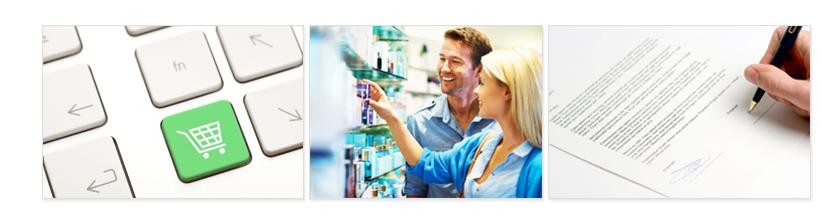 Die drei wichtigsten Akteure
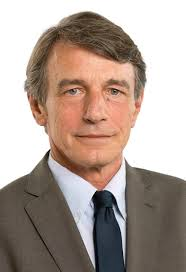 Das Europäische Parlament – die Stimme des Volkes
David Sassoli, Präsident des Europäischen Parlaments
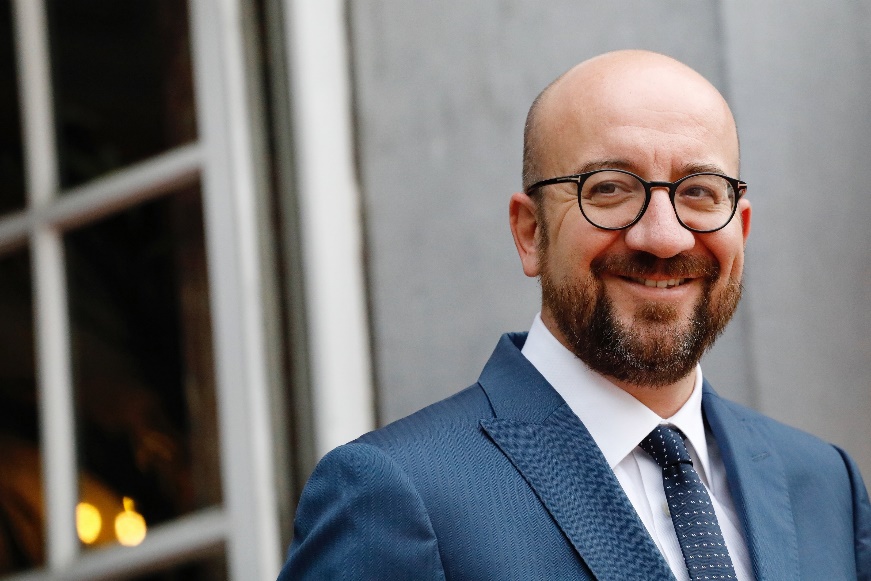 Der Europäische Rat und der Rat–  die Stimme der Mitgliedstaaten
Charles Michel, Präsident des Europäischen Rates
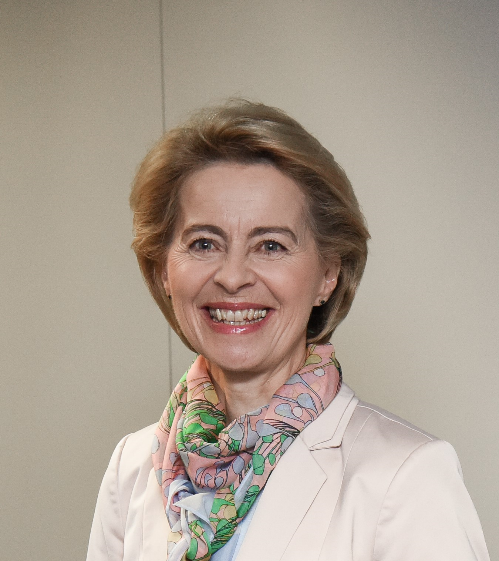 Die Europäische Kommission
– im Interesse des Gemeinwohls 
Ursula von der Leyen, Präsidentin der Europäischen Kommission
Die EU-Institutionen
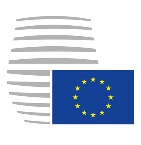 Europäischer Rat (Gipfel)
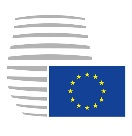 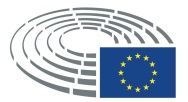 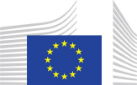 Europäisches Parlament
Ministerrat
(Der Rat)
Europäische Kommission
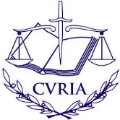 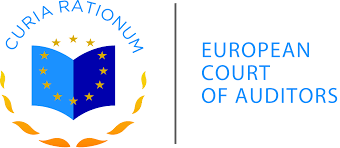 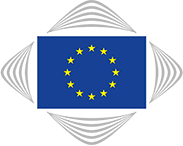 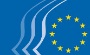 Gerichts-hof
Rechnungs-hof
Wirtschafts- und Sozialausschuss
Ausschuss der Regionen
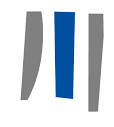 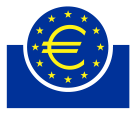 Europäische Investitionsbank
Europäische Zentralbank
Agenturen
EU-Recht: von der Idee zur Umsetzung
Bürger, Interessengruppen, Experten: werden befragt und
 in Debatten einbezogen
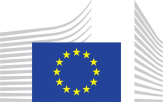 Kommission: legt Vorschlag vor
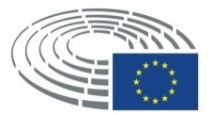 Parlament und Ministerrat: entscheiden gemeinsam
Nationale oder lokale Behörden: setzen EU-Recht in nationales Recht um
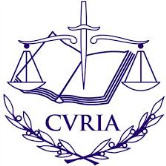 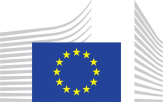 Kommission und Gerichtshof: kontrollieren die Umsetzung
Das Europäische Parlament
.
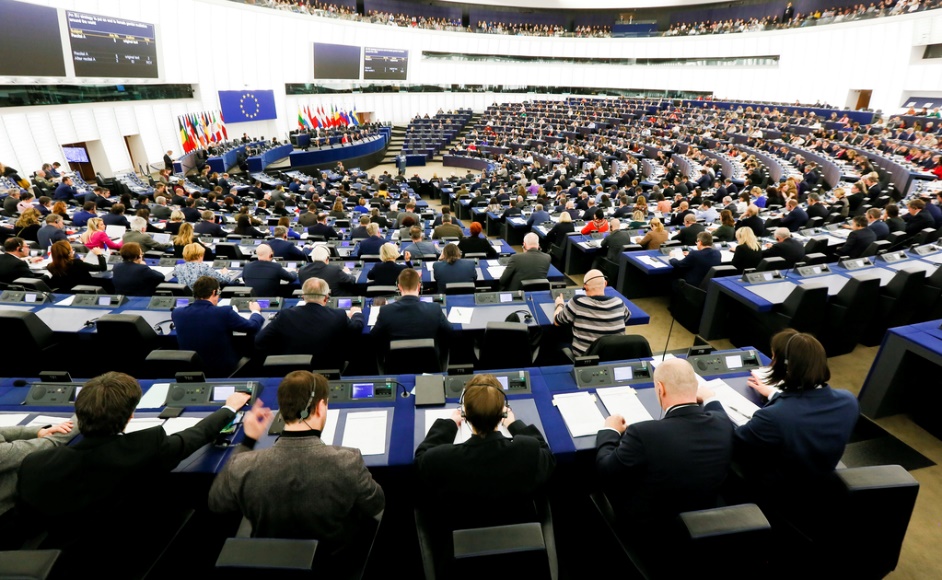 Das Europäische Parlament ist das einzige direkt gewählte Organ der EU. Seine 705 Mitglieder vertreten die Interessen der Bürger/innen. Die Parlamentswahlen finden alle fünf Jahre statt. 

Das Parlament fungiert als Mitgesetzgeber. Gemeinsam mit dem Rat kann es Legislativvorschläge annehmen und ändern und über den EU-Haushalt entscheiden. 
Es überwacht zudem die Arbeit der Kommission und anderer EU-Einrichtungen, arbeitet mit den Parlamenten der EU-Mitgliedstaaten zusammen und bezieht deren Input.
Das Europäische Parlament
Die Sitzordnung der Mitglieder des Europäischen Parlaments (MdEP) richtet sich nicht nach der Nationalität, sondern nach der Fraktionszugehörigkeit. Einige Mitglieder gehören keiner Fraktion an und sind daher fraktionslos.


So teilen sich die 705 MdEP nach Fraktionen (Mai 2021) auf: 

187	Europäische Volkspartei (Christdemokraten)
145	Progressive Allianz der Sozialisten und Demokraten
97	Renew Europe
74	Fraktion Identität und Demokratie
73	Grüne/Europäische Freie Allianz
63	Europäische Konservative und Reformisten
39	Fraktion Die Linke (GUE/NGL)

27 	Fraktionslose Mitglieder
Der Rat der EU – die Stimme der Mitgliedstaaten
Ein Minister aus jedem EU-Land
Wechselnder Vorsitz alle sechs Monate 
Entscheidet zusammen mit dem Parlament über EU-Rechtsvorschriften und Haushalt
Zuständig für die gemeinsame Außen- und Sicherheitspolitik
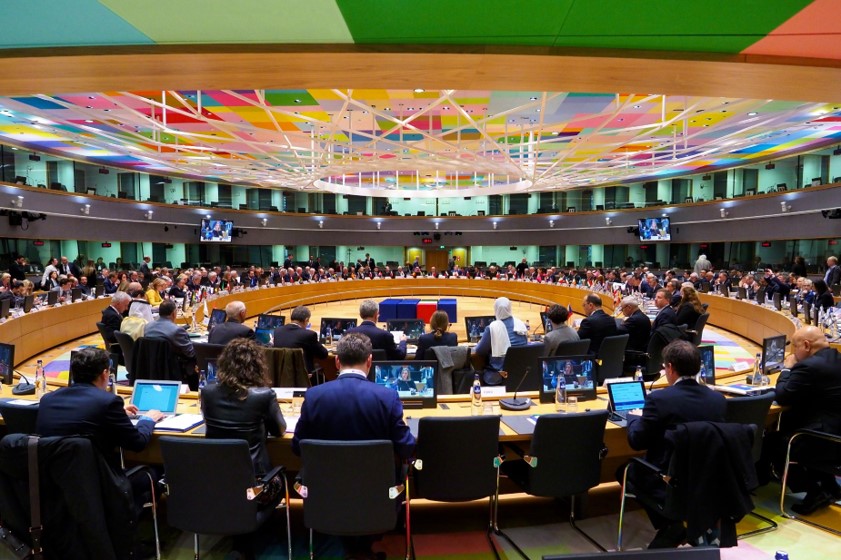 Ministerrat - So wird gewählt
Die meisten Beschlüsse im Rat werden per „doppelter Mehrheit“ getroffen.

Unterstützt werden muss ein Beschluss mindestens von: 

55% der Mitgliedstaaten

Mitgliedstaaten, die 65% der EU-Bevölkerung darstellen
Gipfeltreffen im Europäischen Rat
Gipfeltreffen der Staats- und Regierungschefs aller EU-Länder
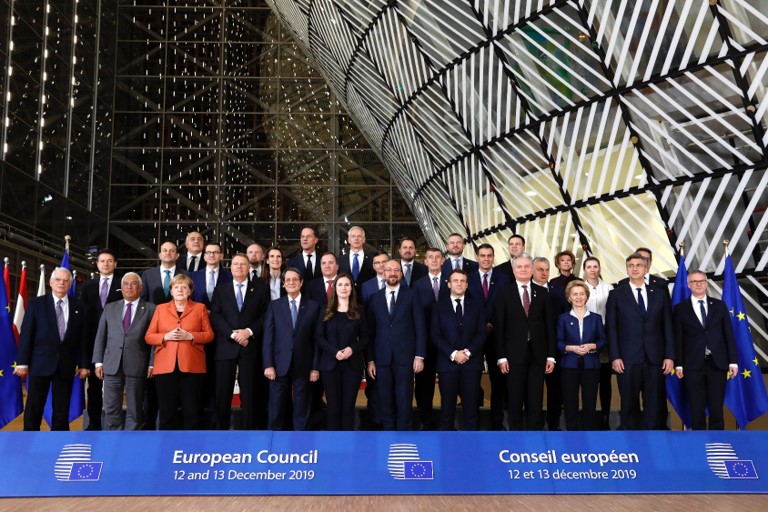 Findet mindestens viermal jährlich statt
Legt große Leitlinien der EU-Politik fest
Präsident: Charles Michel
Der Hohe Vertreter für Außen- und Sicherheitspolitik
Josep Borrell
Doppelfunktion: 
   Vorsitz im Rat für Auswärtige Angelegenheiten 
+ Vizepräsident der Europäischen Kommission

Er ist zuständig für die gemeinsame Außen- und Sicherheitspolitik.
Er steht an der Spitze desEuropäischen Auswärtigen Dienstes.
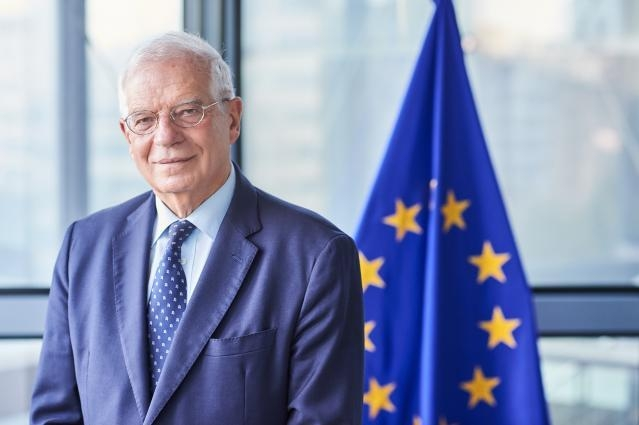 [Speaker Notes: First bullet point should have two hyphens]
Die Europäische Kommission – im Interesse des Gemeinwohls
27 unabhängige Mitglieder, eines aus jedem EU-Land
Schlägt neue Rechtsvorschriften vor
Ist das Exekutivorgan 
Ist die Hüterin der Verträge 
Vertritt die EU auf internationaler Ebene
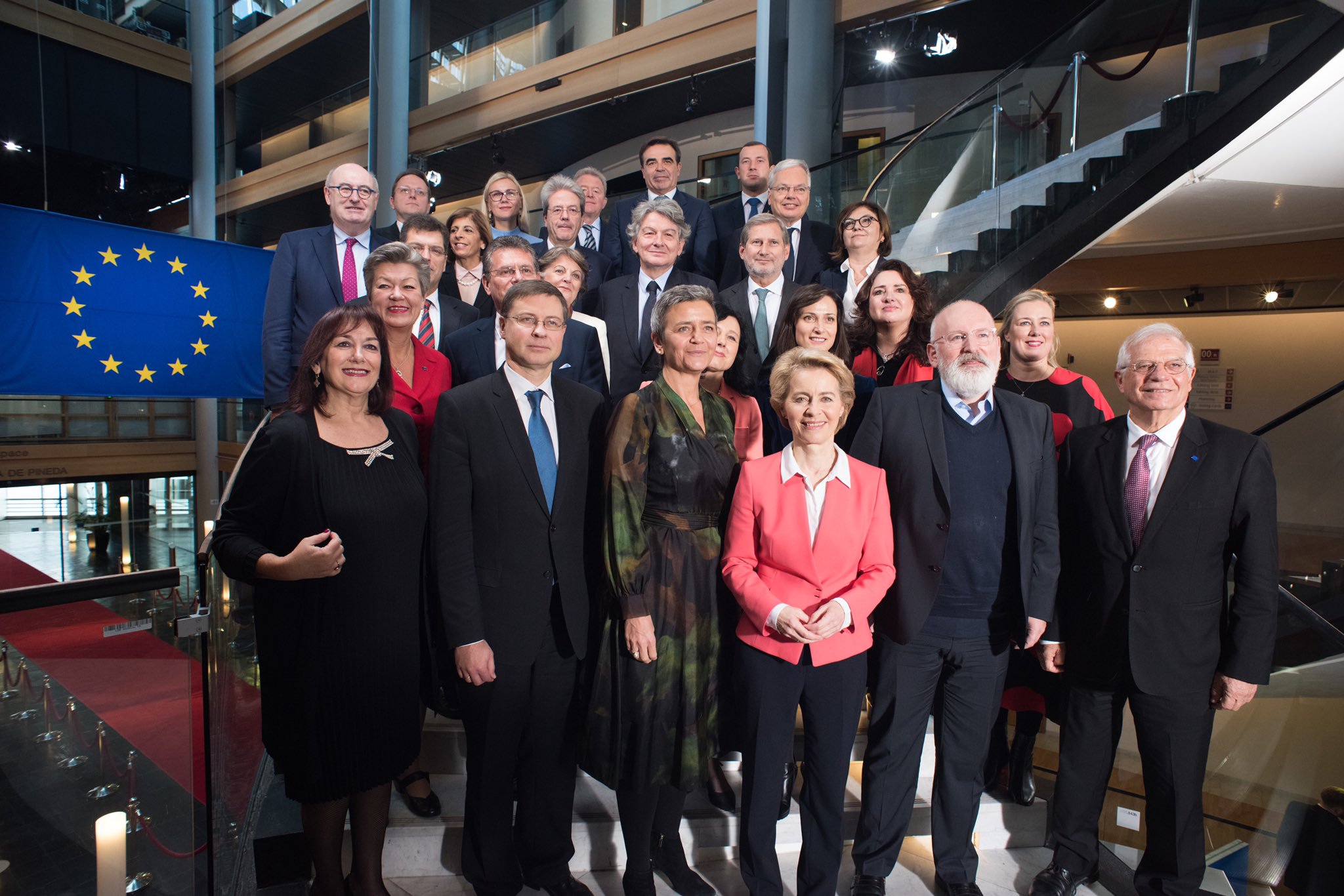 Der Gerichtshof – der Hüter des Rechts
27 unabhängige Richter, einer aus jedem EU-Land
Entscheidet über die Auslegung des EU-Rechts
Gewährleistet eine einheitliche Anwendung des EU-Rechts in allen EU-Ländern
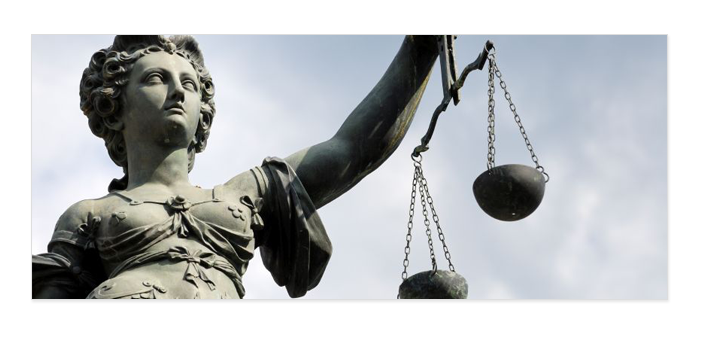 Die europäische Bürgerbeauftragte
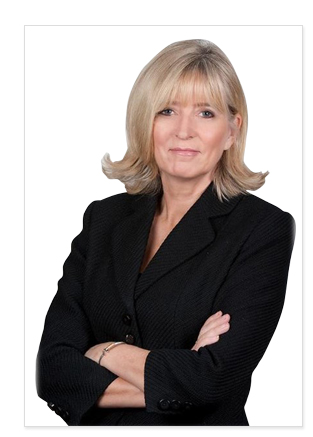 Emily O’Reilly
Europäische Bürgerbeauftragte
Untersucht Beschwerden über Missstände in den Verwaltungen der EU-Organe

Beispiele für Missstände: Ungerechtigkeit, Diskriminierung, Machtmissbrauch, unnötige Verzögerung, Nichtäußerung oder falsche Verfahren

Jeder in der EU kann eine Beschwerde einreichen
Der Europäische Rechnungshof –verantwortungsvoller Umgang mit Steuergeldern
27 unabhängige Mitglieder
Wacht über die ordnungsgemäße Verwendung der EU-Mittel
Kann jede Person oder Organisation, die EU-Mittel verwaltet, überprüfen
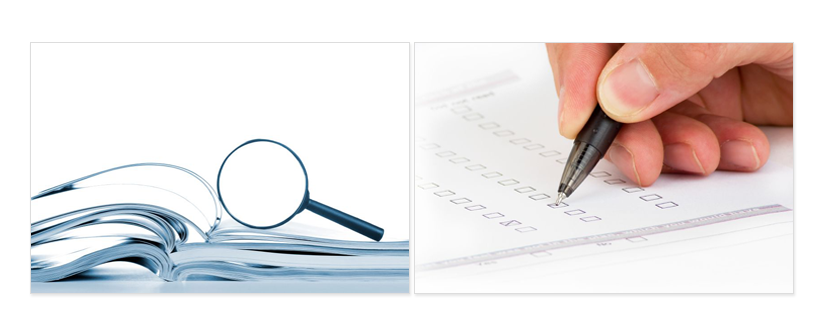 Die Europäische Zentralbank –  Verwaltung des Euro
Christine LagardePräsidentin der Zentralbank
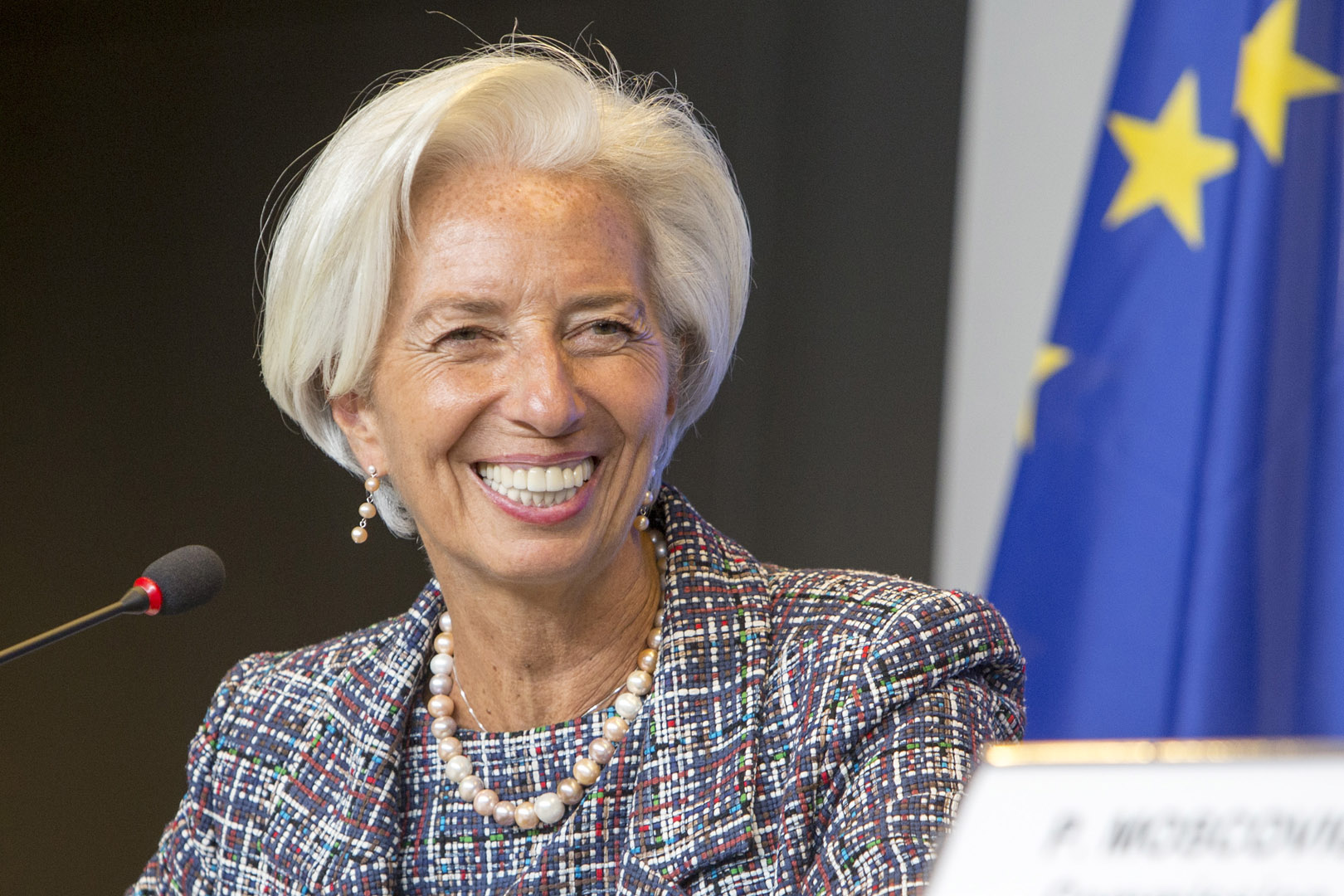 Sorgt für Preisstabilität
Kontrolliert die Geldmenge und legt Zinssätze fest
Überwacht, ob Banken sicher sind
Arbeitet unabhängig von den Regierungen
Der Europäische Wirtschafts- und Sozialausschuss – 
die Stimme der Zivilgesellschaft
Vertritt u. a. Gewerkschaften, Arbeitgeber, Landwirte und Verbraucher
Berät in Fragen neuer EU-Vorschriften und Strategien
Ermutigt die Bürgergesellschaft zu stärkerer Mitwirkung in EU-Angelegenheiten
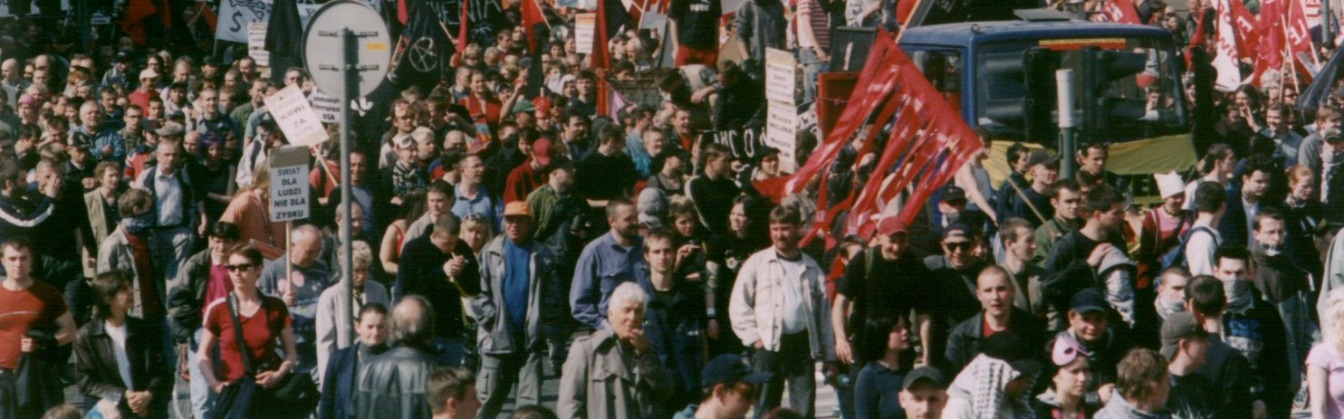 Der Ausschuss der Regionen – die Stimme der lokalen Verwaltung
Vertritt Städte, Regionen
Berät in Fragen neuer EU-Vorschriften und Strategien
Ermutigt die lokale Verwaltung zu stärkerer Mitwirkung in EU-Angelegenheiten
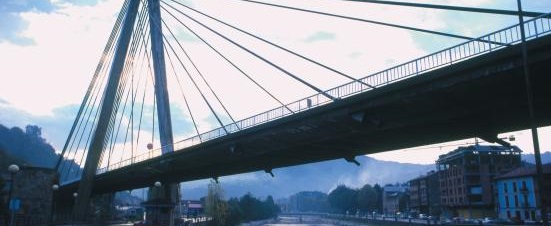 Die EU kontaktieren
Haben Sie Fragen zur EU? Europe Direct kann Ihnen helfen:
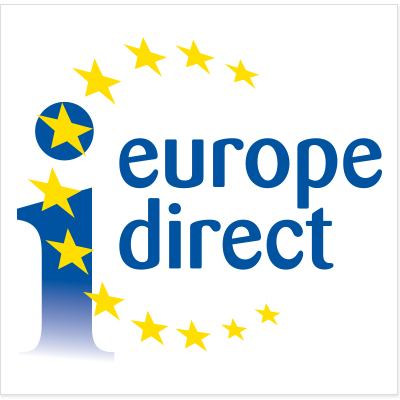 Telefonisch, per E-mail oder per Webchat
Regionale Infozentren in der gesamten EU


europa.eu/europedirect